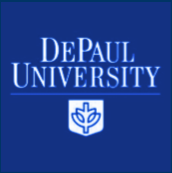 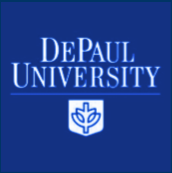 Interventions to Attenuate the Psychological  Effects of Trauma on 
Front Line Staff Nurses: An Integrative Review
Sarah Tisser, MS with Larry Maturin MSN, APN, RN

DePaul University School of Nursing, Chicago, IL 60604
RESEARCH QUESTIONS
DISCUSSION
BACKGROUND
Repetitive exposure to significant stressors such as aggression, violence, care of critically ill patients, unsuccessful cardiopulmonary resuscitation, and death, may result in the development of compassion fatigue, moral distress and secondary traumatic stress, which can all lead to burnout. 
Stress among front line nurses leads to reduce efficiency, high staff turnover, sickness absence, and decreased in quality of care.
One way to assist front line nurses manage their reactions to such events is to introduce debriefing sessions after stressful events and to help them developing positive coping behaviors.
1. What are the different types of interventions that could attenuate the psychological effects of trauma on front line nurses?
2. What would be the best way to conduct an effective debriefing session(s)?
3. What could encourage the development of positive coping behaviors in front line staff nurses?
Work related-stress can be defined as a harmful reaction people have to undue pressure and demand places on them at work; the demands on the person are higher than the person’s ability to cope. Many studies have exhibited the potential for damage to the psychological and emotional aspects of nurses working in acute settings. 
Proactive coping behaviors can effectively be used to alleviate traumatic stress. It has been showed that the use of proactive coping strategies remains critical  for front line nurses, however the traumatic stress symptoms they experience may never be prevented completely.
Debriefing is one method that has been shown to decrease stress, while improving concentration, moral and work engagement. To successfully implement the debriefing process, leaders should emphasize the importance of the learning opportunity presented and acknowledge the efforts of nurses who attend debriefing sessions.
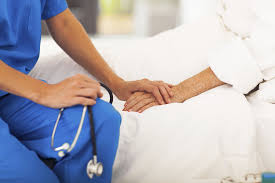 PURPOSE STATEMENT
The purpose of this literature review is to:
Explore different positive coping behaviors that could attenuate the negative emotional responses on front line nurses
Establish the best way to debrief after a traumatic event.
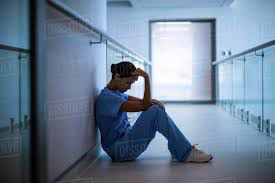 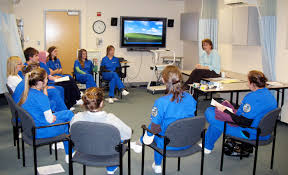 METHODOLOGY
Through this integrative literature review there will be a greater understanding of how to improve debriefing after a traumatic event, as well as incorporating positive coping behaviors. Literature was obtained from three databases that included CINAHL, PubMed and PsychINFO.
CONCLUSION
The stress experienced by front line nurses is partly linked to working environment, management, past traumatic experiences, proactive coping behaviors, nurses’ resilience and post-trauma related activities. 
By improving hospital culture ongoing education, adopting the use of proactive coping strategies and introducing debriefing guidelines, nurses could me more protected from compassion fatigue, PTSD, burnout and secondary related stress. Reducing nurses’ stress is crucial in order to prevent early departure of nurses from the profession and/or the unit.
NURSING CONSIDERATIONS
Hospital management and nurse leaders should be aware about the benefits of debriefing sessions after traumatic events. Debriefing sessions should be implemented as a part of hospital policies and procedures.
Psychological care should be considered for all nurses regardless of traumatic stress levels.
REFERENCES
Please see attachment.